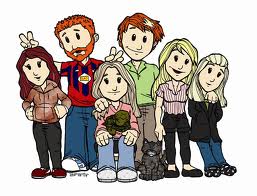 My Family
Write about three members of your family,  mention relationship, describe them (use adjectives of personal appearance) give basic information  (likes and dislikes) (5 lines min).
Add a memmorable phrase to your family.
________________________________________________________________________________________________________________________________________________________________________________________________________________________________________________________________________________________________________________________________________________________________________________________________________________________________________________________________________________________________________________________
Family…
Like branches on a tree, we all grow in different directions yet our roots remain as one.
Family Talk.
Unscramble the sentences below


your there are in many people How family?

__________________________________________
2. my family. people in There five are

__________________________________________
3. you have? many do brothers How

__________________________________________
4. are your in Who family?

__________________________________________
5. you Are married ?

__________________________________________
6. daughter? have a Do son a you or

__________________________________________
7. your family does live? Where

__________________________________________
8. sisters? Have got you any

__________________________________________
9. uncle your married? Is

__________________________________________
10. do? does father your What

__________________________________________
Family word scramble
Unscramble the following words  write them on the line

1. ehfrta________________
2. mehtor________________
3. hobrrte________________
4. ons__________________
5. tuhgdaer_______________
6. rseits________________
7. nuecl________________
8. tuan________________
9. gandetohrrm_____________
10. scunoi________________
11. maeirdr________________
12. fiew__________________
13. dsbahun_______________
14. dntgarfehra_____________
15. famiyl_________________